Природа Хакасии
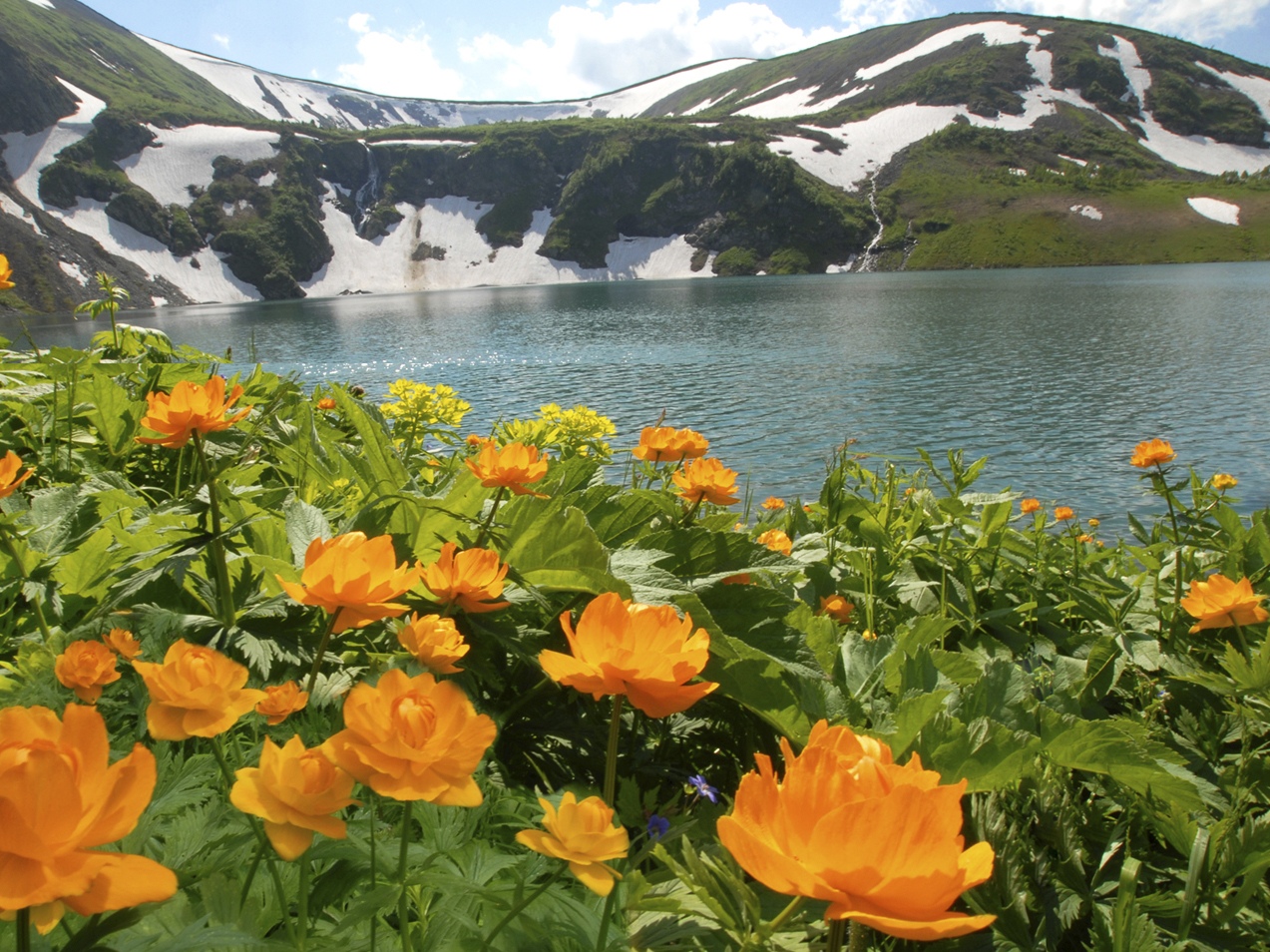 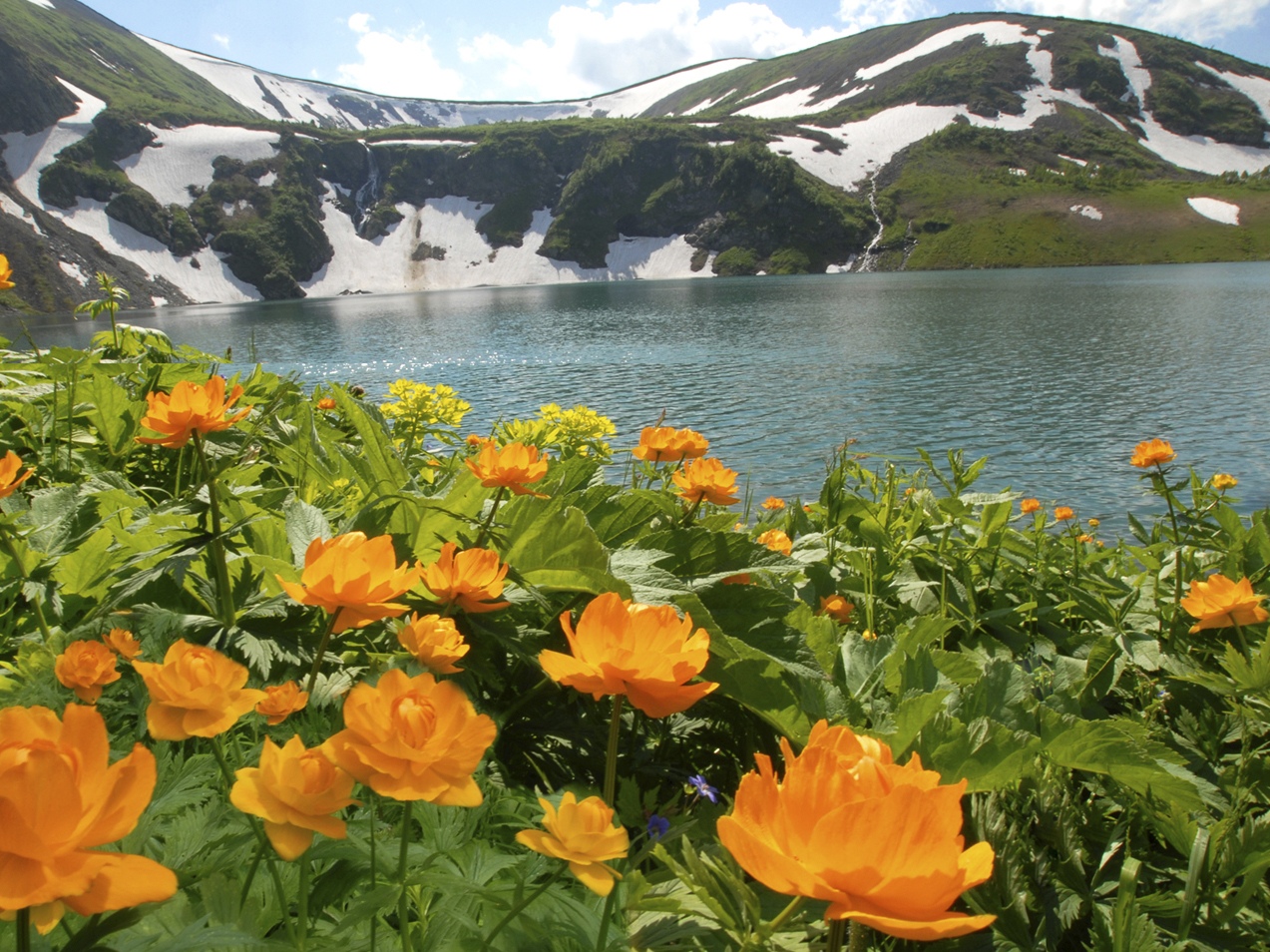 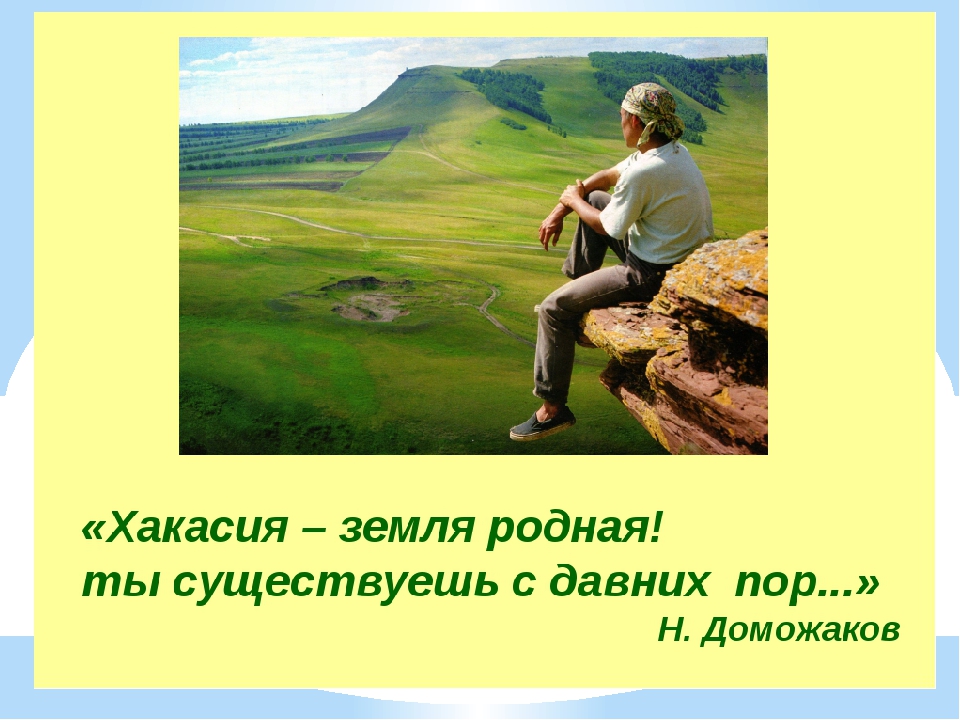 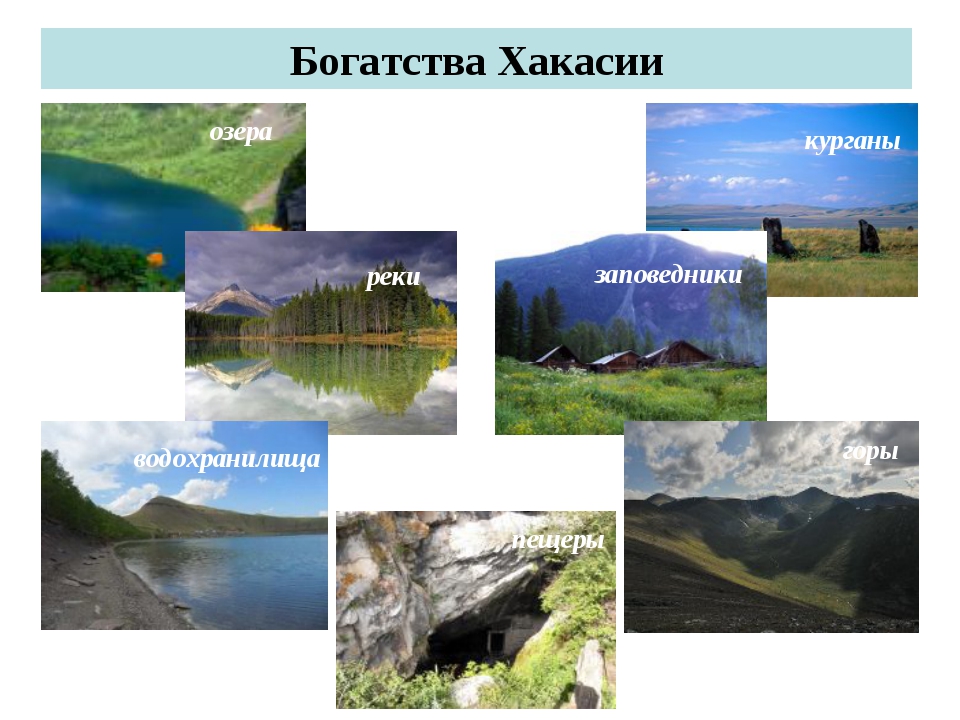 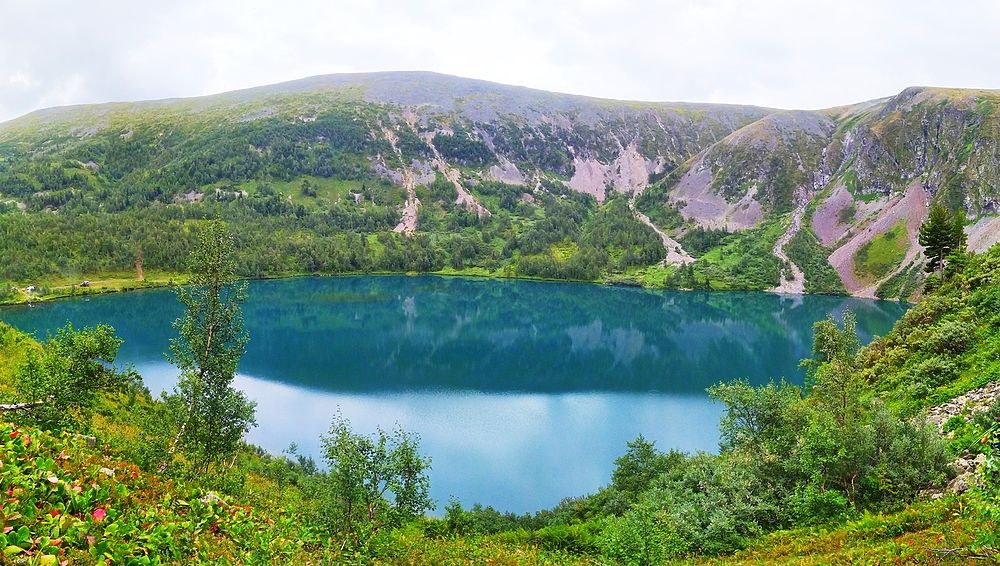 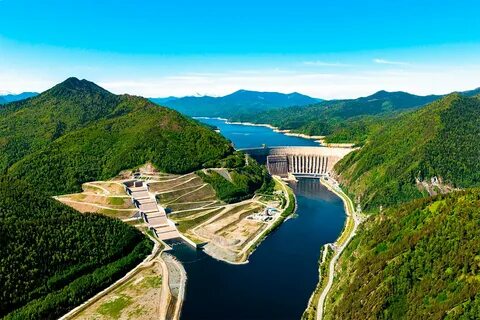 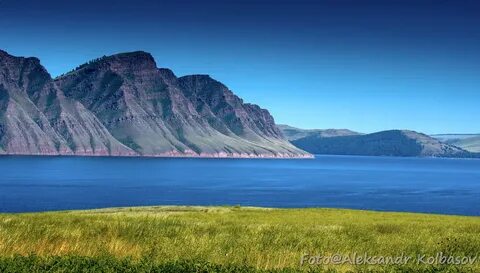 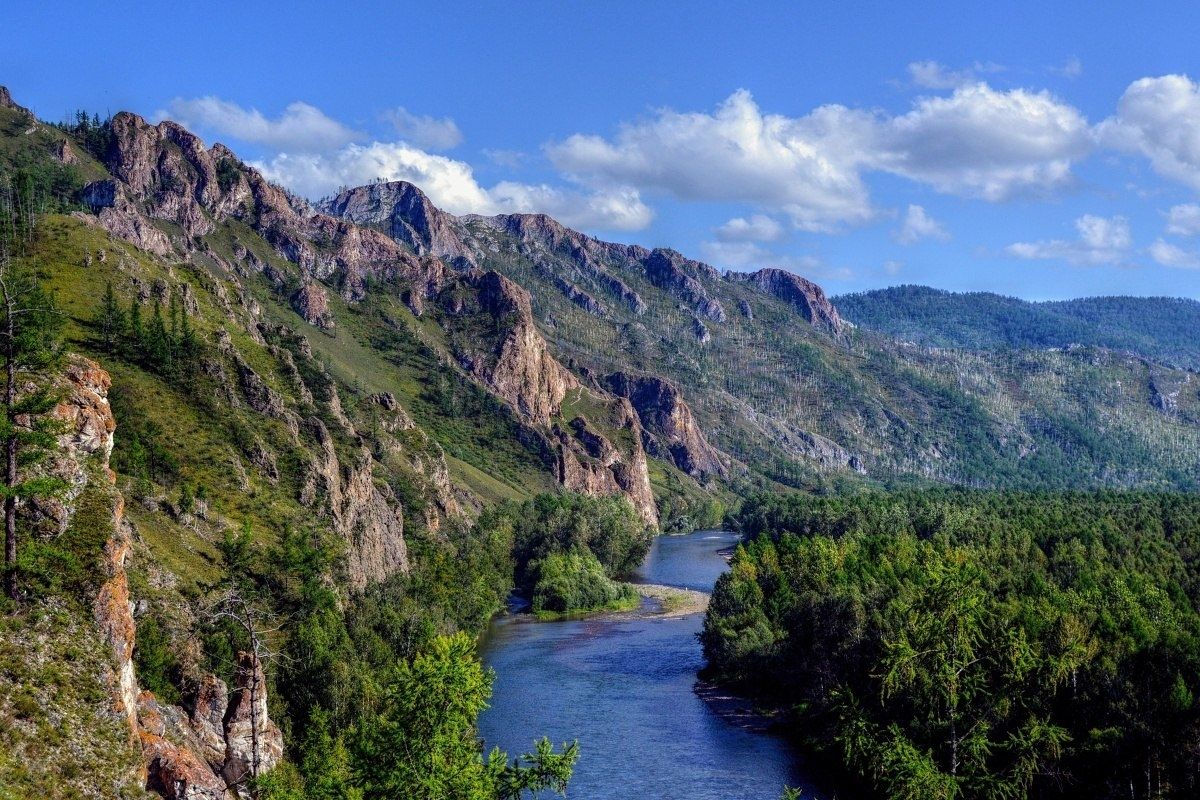 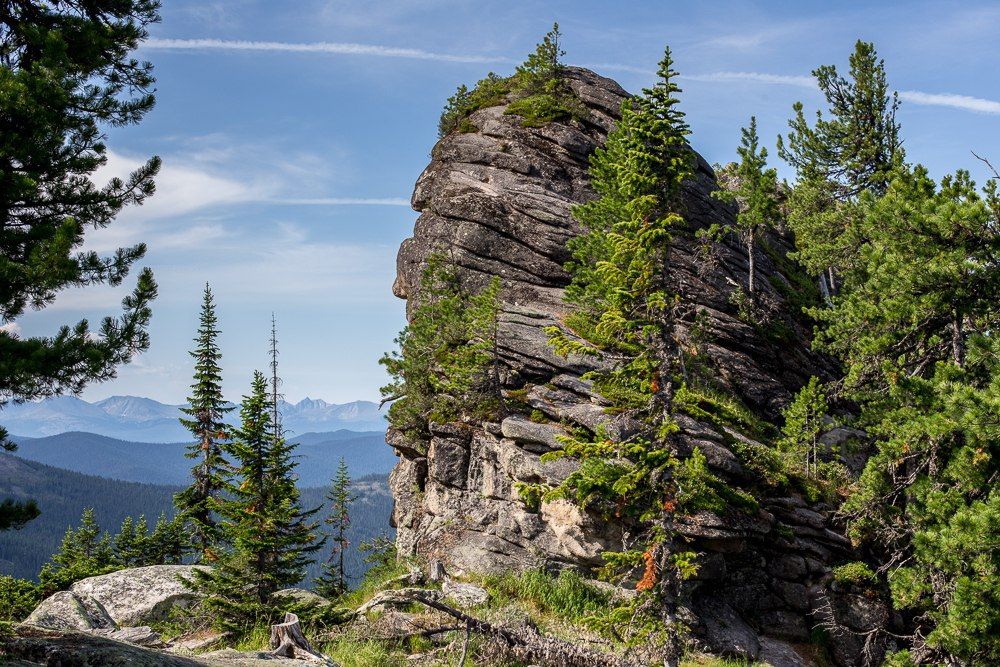 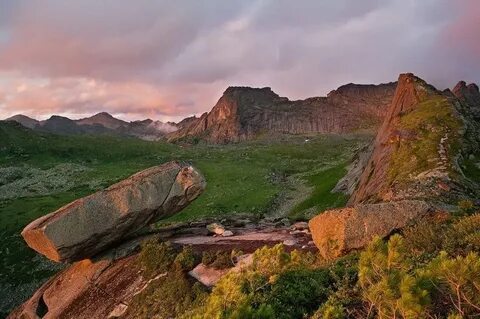 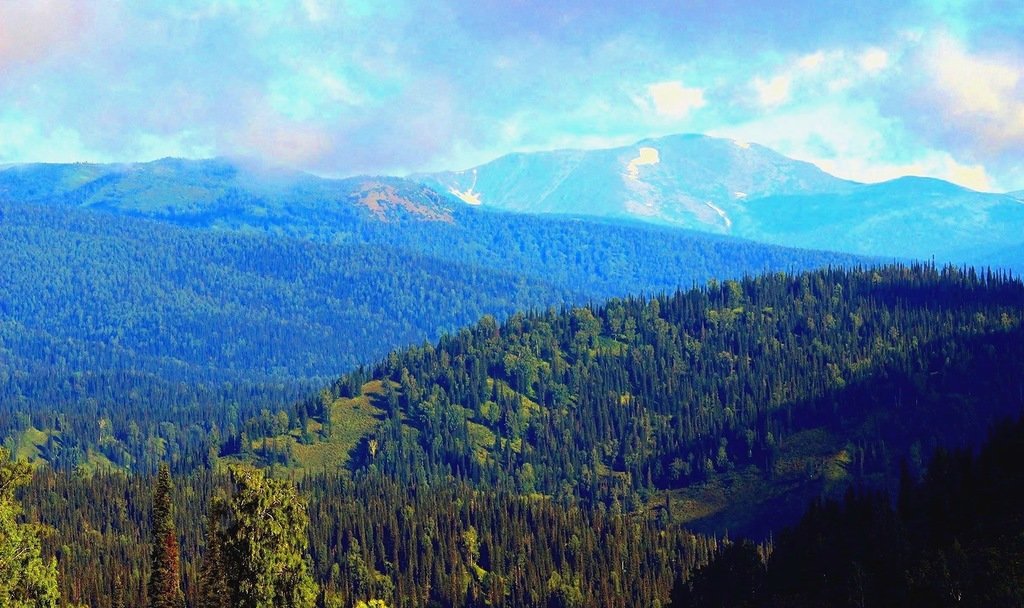 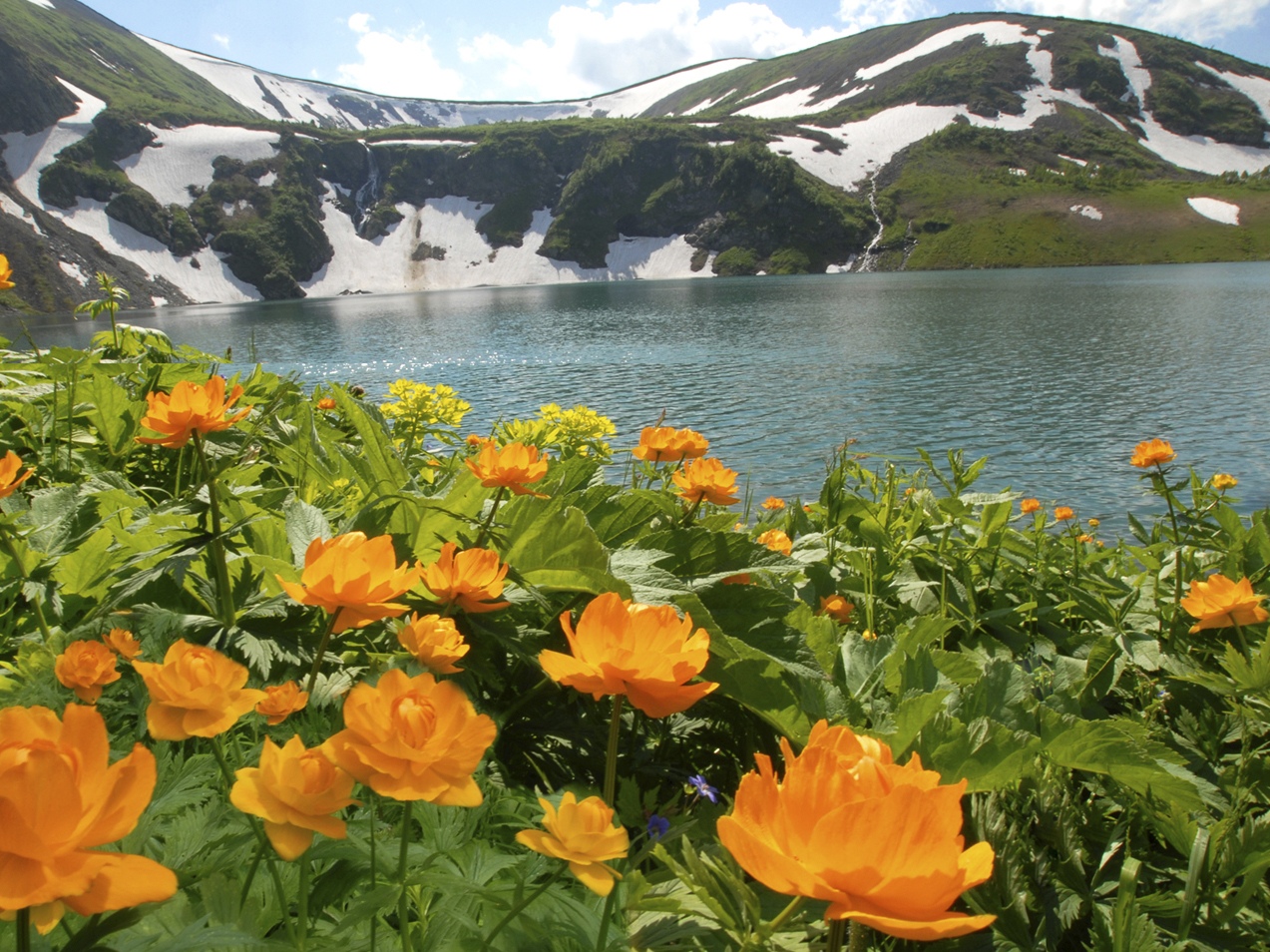 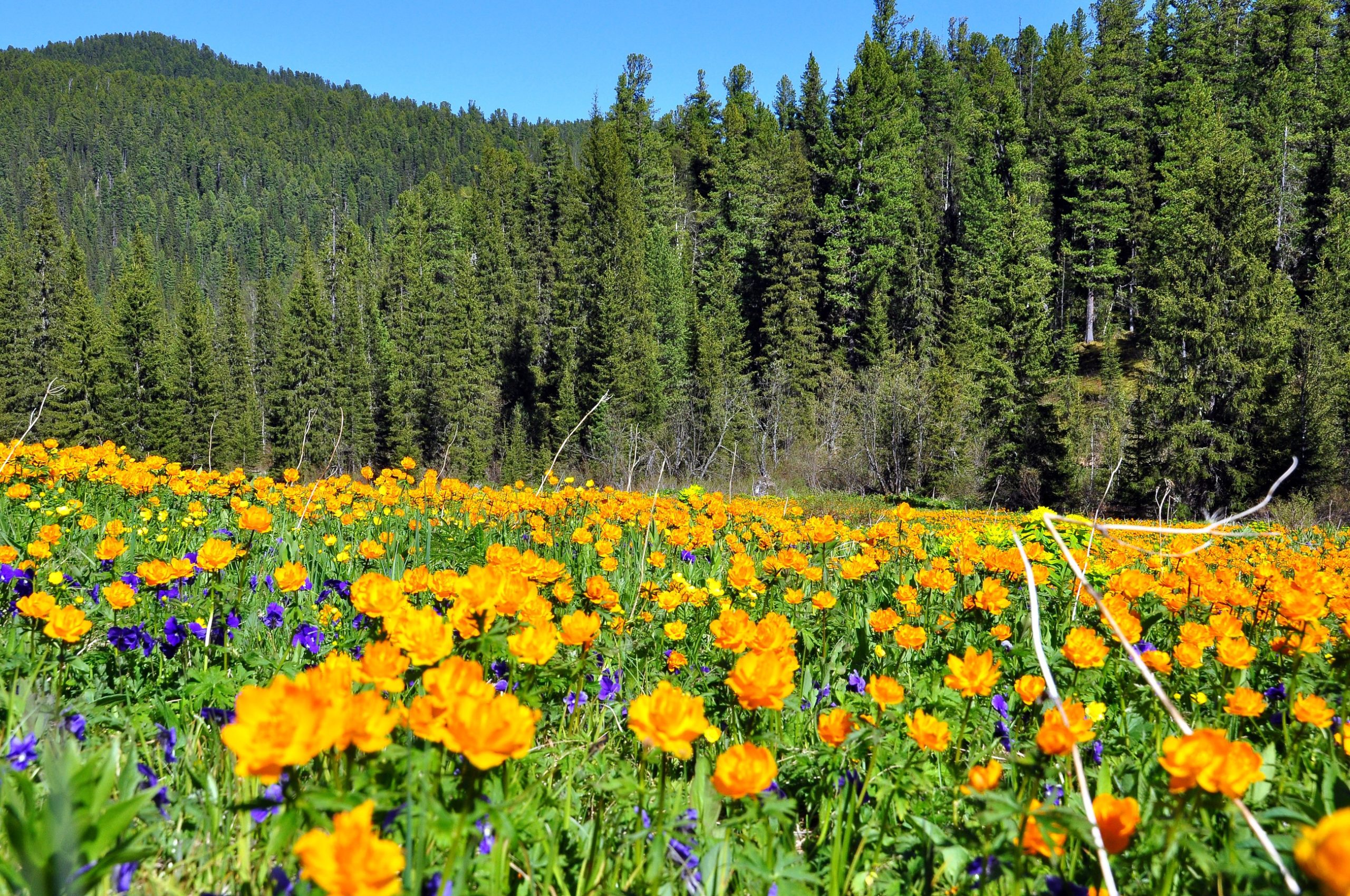 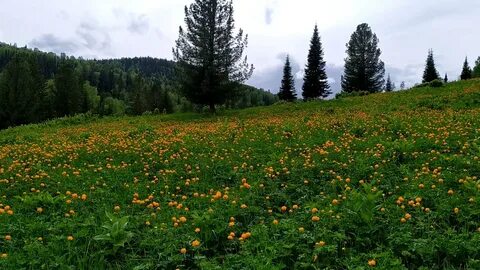 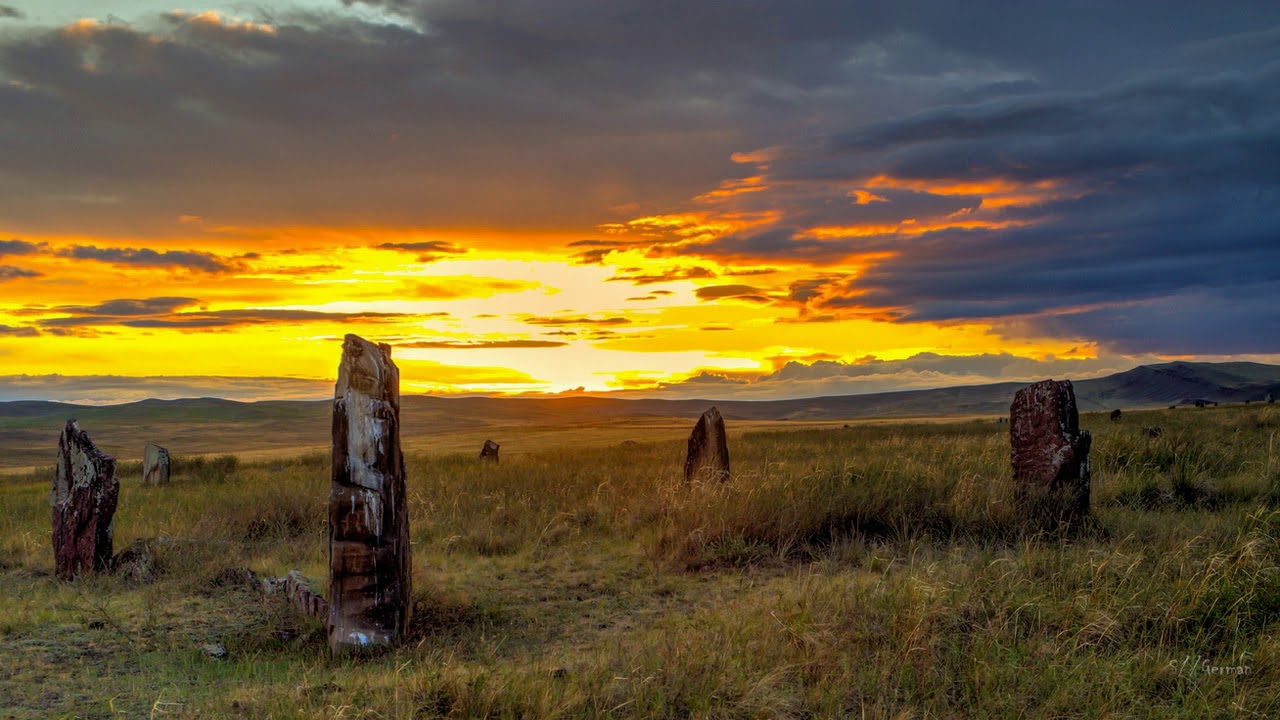 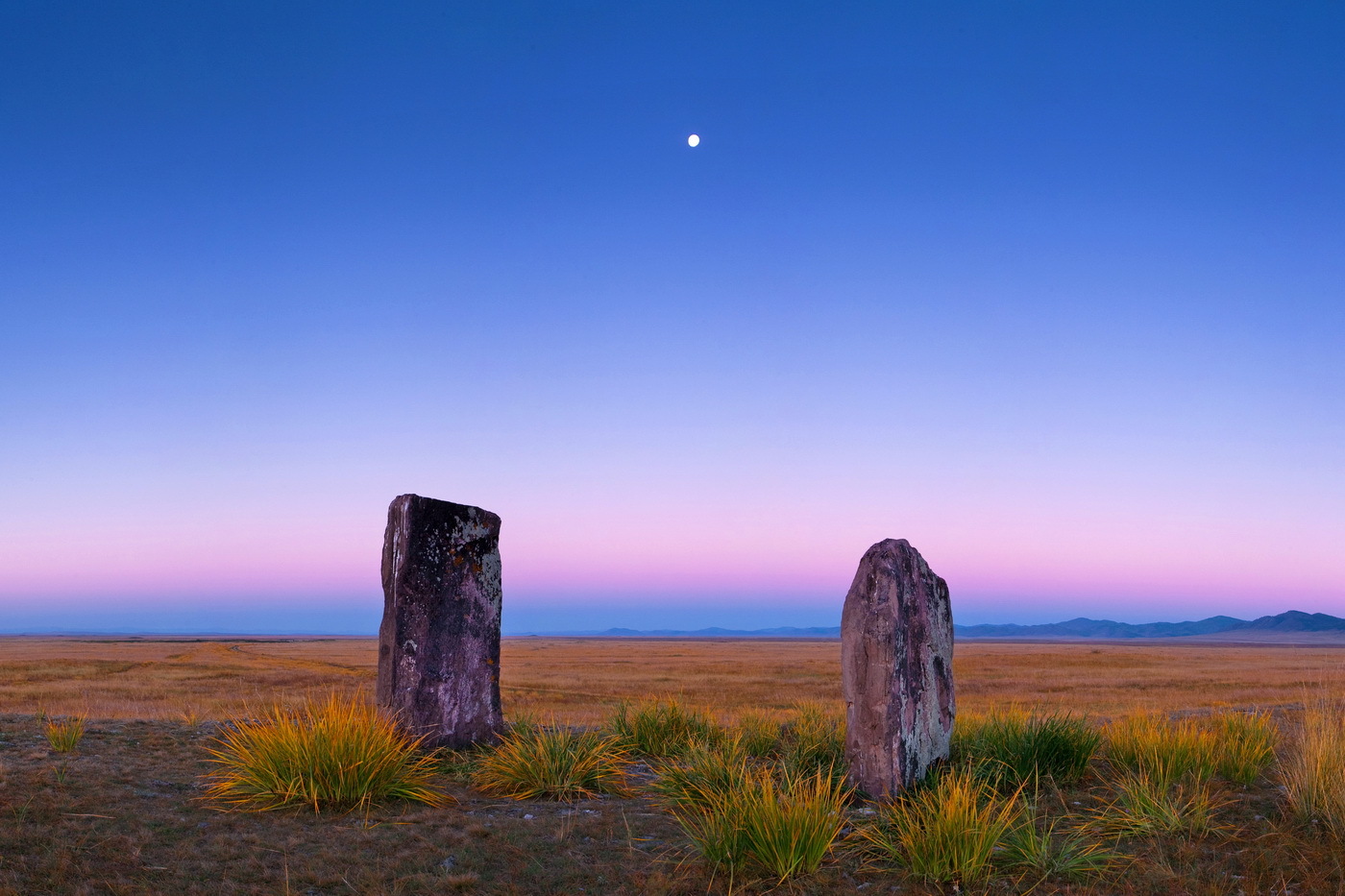 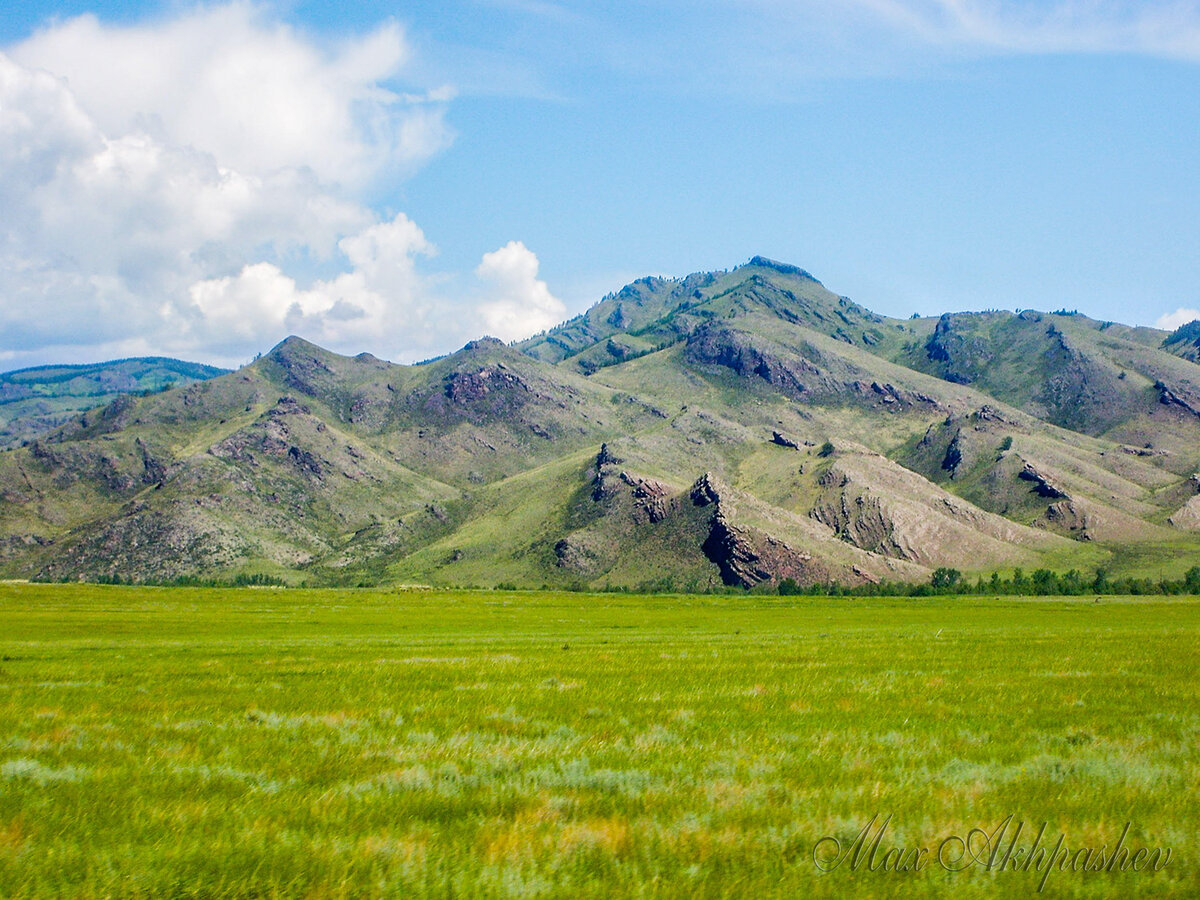 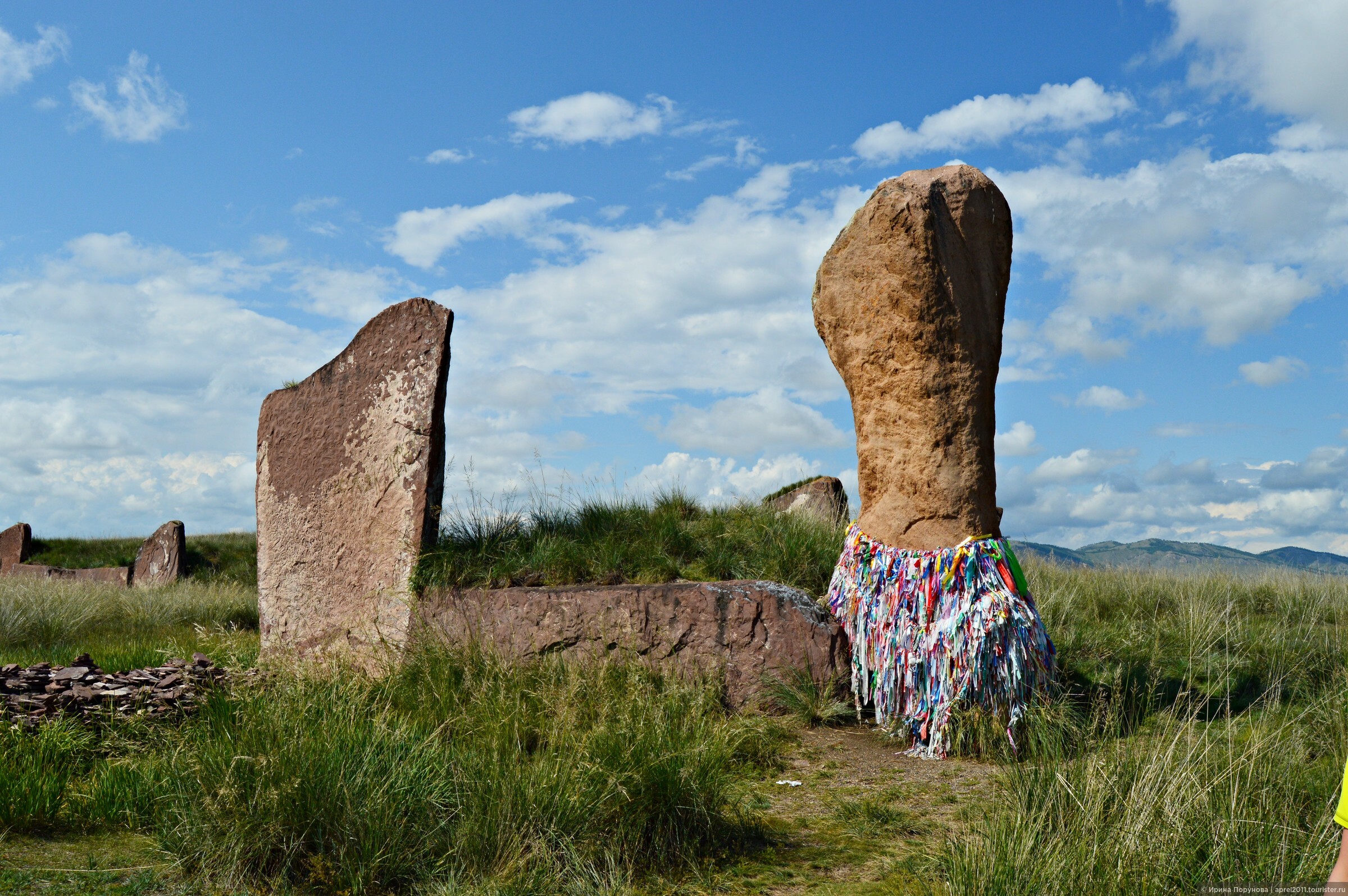 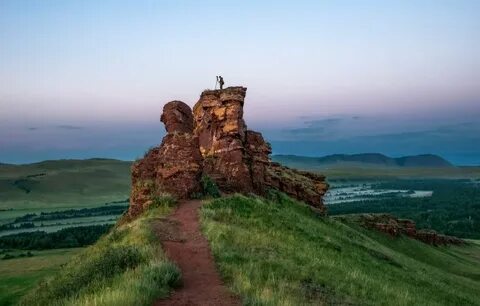 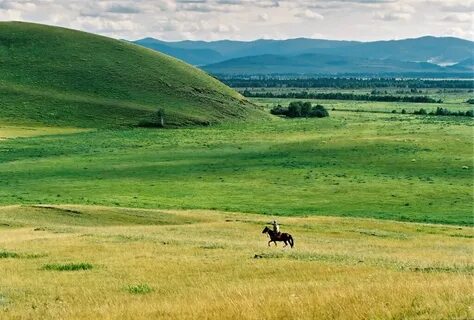 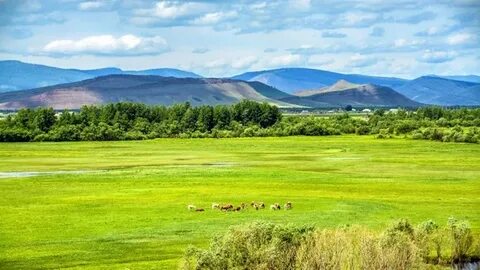 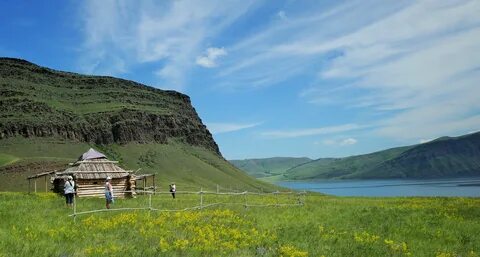 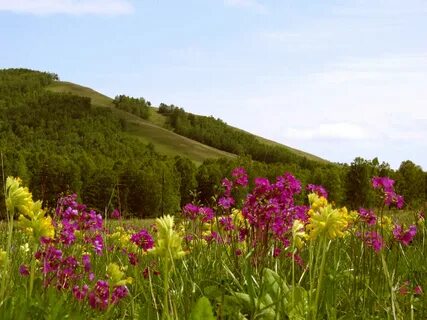 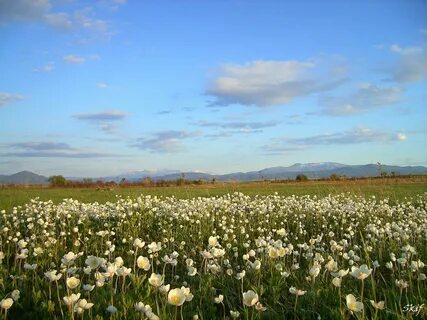 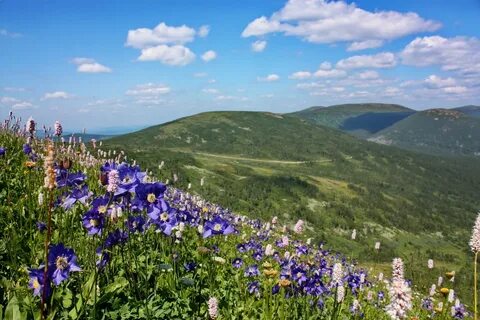 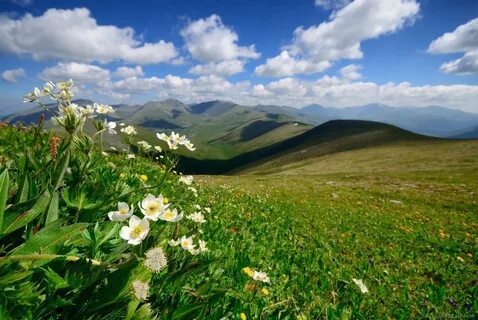 Серебряков. Г.А. – художник Хакассии. Секрет этого художника, говорят зрители выставок, в том, что у него «певучая» кисть. Его произведения – пейзажи, натюрморты, «как песня», волнуют нас, не оставляя равнодушными.
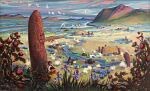 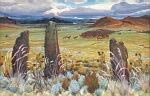 – Это портрет художника Хакассии, Калинина Александра Федоровича.Все его картины тоже выполнены с любовью к родному краю. Он с удовольствием рисует пейзажи, где прошло детство и юность художника. Давайте рассмотрим его работы («Тропы скотоводов», «В степях Хакассии», «Ласточки», «Хакассия», «Моя земля», «Река Абакан».)
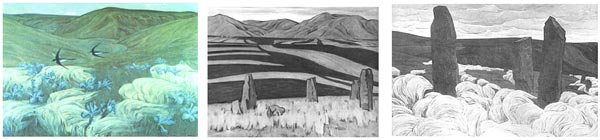